Training: Nursing Home Closures
Supported with a grant from Retirement Research Foundation
The National Consumer Voice for Quality Long Term Care
Cynthia Rudder, PhD
Day One: MORNING AGENDA
Your experiences with closures
  Review Of National Study Funded By The Retirement   Research Foundation
Objectives and Results
State Best Practices
Recommendations
  New Federal Requirements when Discharging a Resident
  Federal Rules on Closures
FIRST DAY: 9:15 TO 9:30
YOUR EXPERIENCES WITH CLOSURES
Why did you apply for this training?
What are some of the issues you have faced?
Did you find any differences between voluntary and involuntary closures?
Did you find any obstacles to a successful transition for residents?
If yes, what were they?
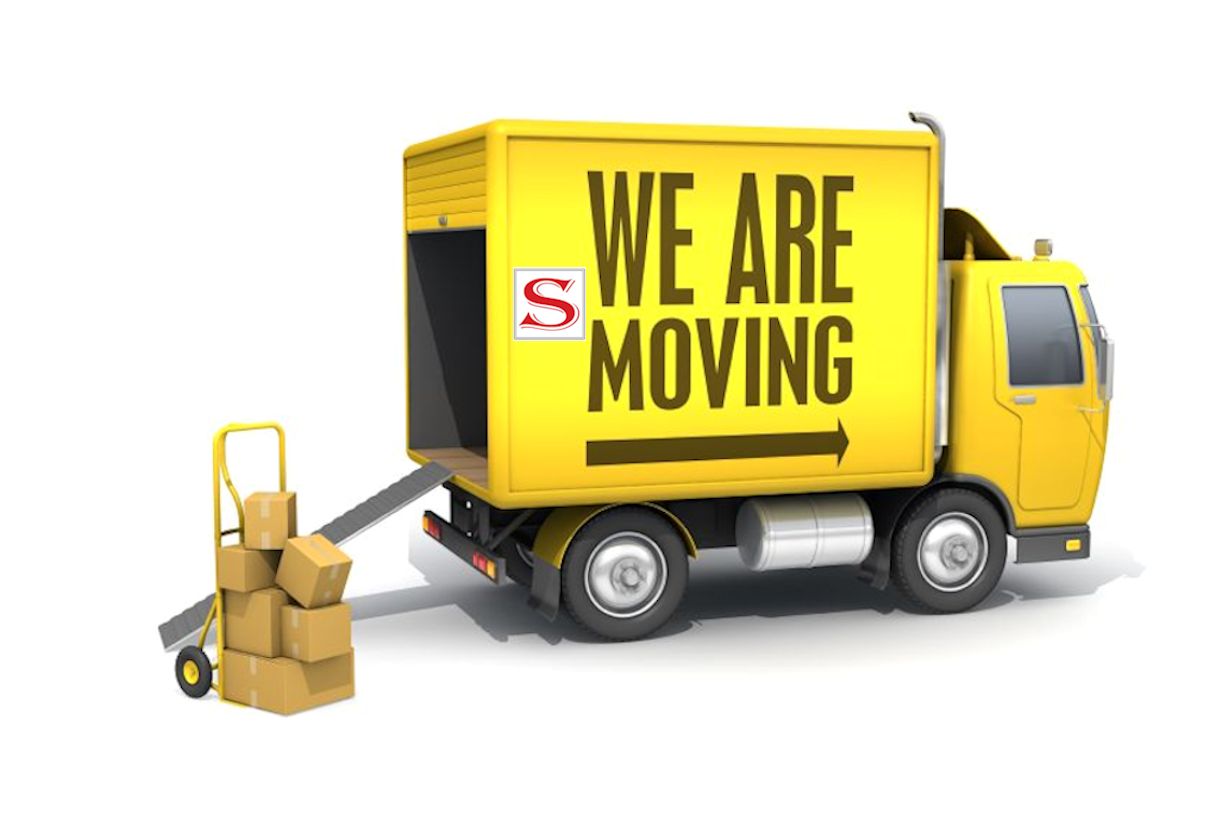 FIRST DAY: 9:30 TO 10:30
NATIONAL STUDY FUNDED BY THE RETIREMENT RESEARCH FOUNDATION
Using online surveys and one-on-one interviews:

OBJECTIVES: 

Identify obstacles
Identify policies and procedures for overcoming the obstacles
Identify best practices
Make recommendations
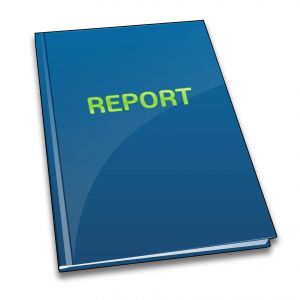 OBSTACLES TO A SUCCESSFUL CLOSING
Lack Of Appropriate And Nearby Placements
Poor Discharge Planning
Lack Of Communication
Poor Notice/Not Enough Time
Staffing Issues
Transfer Trauma
[Speaker Notes: Do These Seem Like The Obstacles In Your State?
Are There Any Other Obstacles You Have Seen?]
STATE BEST PRACTICE CASE STUDIES
OHIO
WISCONSIN
CONNECTICUT
[Speaker Notes: Also, discuss state case studies in the tool kit. The state case studies reinforce the data collected in the on-line surveys and the one-on-one interviews.  Many of the obstacles to a successful transition for nursing home residents have the potential to be overcome by the processes in the best practice states.   The state case studies reinforce the data collected in the on-line surveys and the one-on-one interviews, as they show that several of the obstacles to a successful transition for nursing home residents have the potential to be overcome by the implementation of specific processes and requirements at the state level, and from quick and concerted action by the appropriate State Agencies and the Long-Term Care Ombudsman Program.  Developing processes for timely communication with residents and families, delineating roles and responsibilities for all state agencies, creation of state-developed closure manuals that outline the processes to be followed by the closing facility, as well as the state agencies and programs overseeing the closure, are all strategies being employed by states to assure that a nursing home closure occurs with the least amount of negative impact on residents as possible.  
 Through the data collection and analysis, and interviews with state program representatives, we were able to identify a range of recommendations for CMS, for State Agencies, and for State Long-Term Care Ombudsman Programs that would enhance protections for residents facing relocation, and help better prepare them for the moving experience.]
BEST PRACTICES
One of the most important best practice was the development of a “relocation team;” all agencies work together.
Meeting one-on-one with residents and families.
Follow up of transitioned residents.
Focusing on transfer trauma.
Focus on needs of staff as well as residents.
Focus on receiving facility as well as closing facility.
Laws permitting state to deny voluntary closure.
Laws facilitating residents’ choice of where to be transferred.
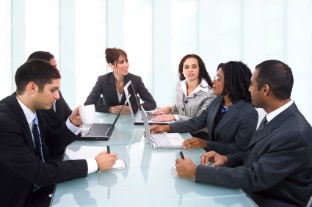 [Speaker Notes: The state case studies reinforce the data collected in the on-line surveys and the one-on-one interviews.  Many of the obstacles to a successful transition for nursing home residents have the potential to be overcome by the processes in the best practice states.   The state case studies reinforce the data collected in the on-line surveys and the one-on-one interviews, as they show that several of the obstacles to a successful transition for nursing home residents have the potential to be overcome by the implementation of specific processes and requirements at the state level, and from quick and concerted action by the appropriate State Agencies and the Long-Term Care Ombudsman Program.  Developing processes for timely communication with residents and families, delineating roles and responsibilities for all state agencies, creation of state-developed closure manuals that outline the processes to be followed by the closing facility, as well as the state agencies and programs overseeing the closure, are all strategies being employed by states to assure that a nursing home closure occurs with the least amount of negative impact on residents as possible.  
 Through the data collection and analysis, and interviews with state program representatives, we were able to identify a range of recommendations for CMS, for State Agencies, and for State Long-Term Care Ombudsman Programs that would enhance protections for residents facing relocation, and help better prepare them for the moving experience.]
WISCONSIN
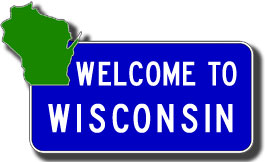 Under  Wisconsin statute, whenever a facility wants to move 5 or more residents, a relocation specialist from the State Ombudsman Office oversees the transition: downsizing, closure or renovation, etc.
The relocation plan which is submitted to the state must include ways the closing facility will mitigate transfer trauma.
“Lessons-learned” meetings.
Focus on the needs of staff as well as residents.
WISCONSIN: RECOMMENDATIONS FOR ENHANCING THE RESIDENT RELOCATION PROCESS**
Facilitating Resident and Family Council Meetings on a     regular basis to enhance communication.  
  Involving the ombudsman/advocate to regularly participate    in resident and family council meetings and other    informational sessions.  
**Resident Relocation Planning and Procedure Manual Department of Health Services Division of Long Term Care November 2010.
WISCONSIN: RECOMMENDATIONS FOR ENHANCING THE RESIDENT RELOCATION PROCESS
Tailoring activities to address the changing environment

arranging to tour examples of various residential options
holding “going away” parties
shopping for things needed in a new setting such as household goods 
arranging “drive-bys” past new living arrangements to help residents become oriented to new and unfamiliar locations.
WISCONSIN: RECOMMENDATIONS FOR ENHANCING THE RESIDENT RELOCATION PROCESS
Inviting relocated residents back to the facility for “going away” parties (for remaining residents) and/or to council meetings to reassure current residents that their relocation is going well and hopefully their relocation also will.  
With permission, posting addresses of relocated residents and giving updates on how relocated residents are doing in their new homes.
WISCONSIN: RECOMMENDATIONS FOR ENHANCING THE RESIDENT RELOCATION PROCESS
Providing training on Resident Relocation Stress Syndrome for residents’ families and other representatives.  
Arranging pastoral care, if appropriate, and individualized visitation by volunteers and staff.  
Designating staff to individual residents to monitor condition including any signs and symptoms of resident relocation stress syndrome and to assist with relocation orientation.  
Creating opportunities for regular updates to residents, families and staff on the status of the facility.
[Speaker Notes: Do not go over all of these slides on Wisconsin.  Just read a few so they can see how important dealing with transfer trauma is to Wisconsin.]
WISCONSIN:GUIDE FOR RECEIVING FACILITY
For receiving facilities/entities, the goal is to focus on the relocated resident and her/his needs and wishes in order to mitigate or minimize transfer trauma/relocation stress syndrome after relocation.  
Know that a resident who is relocating may be experiencingemotional and physical symptoms related to relocation stresssyndrome/transfer trauma.  
Facilitate a caregiver visiting the resident in the closing facility in aneffort to ease the resident’s transition to their new home.
WISCONSIN:GUIDE FOR RECEIVING FACILITY
Facilitate a resident tour of the facility/living setting before the    actual day of the relocation.  
Designate a primary facility contact for the resident/family/legal  representative to keep in contact with throughout the relocation   process and after the actual relocation.  
Provide names and contact information to resident/family/legal   representative for key staff in the receiving facility.
WISCONSIN:GUIDE FOR RECEIVING FACILITY
Assure nursing staff and other interdisciplinary team members/service providers review transfer information (physician’s orders, medical history, social history, etc.) and complete admission assessments.  The team needs to assess the resident’s risk for relocation stress syndrome/transfer trauma. 
 Include the resident/family/legal representative’s input in the assessment process.  
Seek out resident information regarding likes, dislikes, preferred daily routines, etc. and ensure the information becomes part of the direct care givers’ care plan.  .
WISCONSIN:GUIDE FOR RECEIVING FACILITY
Implement admission care plan addressing potential risk for transfertrauma/relocation stress syndrome and interventions to minimizerisks.  
Document resident’s reactions and concerns upon arrival.
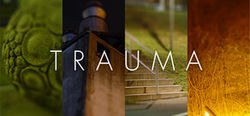 WISCONSIN:GUIDE FOR RECEIVING FACILITY
Be alert for and put interventions in place to address safety risks such as weight loss, falls, anxiety, and confusion that could result from being in an unfamiliar environment.  
Provide a warm, friendly environment and encourage family/legal representative to stay while the resident is getting settled in his/her new living setting/home.  
Review the personal belongings inventory, from the closing facility,and verify the presence of all belongings and any funds.
WISCONSIN:GUIDE FOR RECEIVING FACILITY
Assist resident to unpack and organize belongings with resident input.  
Introduce new resident to the other residents, volunteers, staff, and families as the resident is willing.  
Establish routines for the resident with resident and family/guardian input and with information shared from the closing facility.  
Assign a primary nurse or caregiver to assess the resident frequently and to monitor for signs of transfer trauma/relocation stress syndrome and implement necessary interventions.
WISCONSIN:GUIDE FOR RECEIVING FACILITY
Assign a consistent caregiver(s) for at least the first 30 days to assist the resident with transition to their new environment.  
If indicated, encourage attendance and participation at resident and family council meetings.
CONNECTICUT
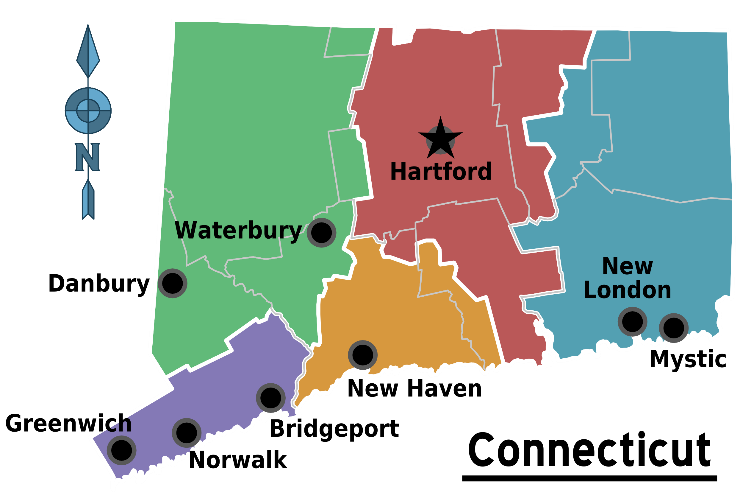 State can deny voluntary closure.
Requirement that state ombudsman notices residents/families at same time as facility.
Laws permitting a waiver of a waiting list for residents coming from a closed facility.
Laws permitting a resident to temporarily be admitted to a facility until a first choice is available.
[Speaker Notes: Discuss that they did refuse to approve a closure and what may happen when they do.]
OTHER IDEAS
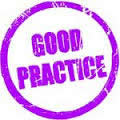 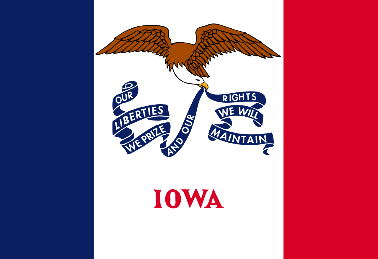 IOWA
DIA (Department of Inspections and Appeals) monitors staffing levels during the closure process. 
If staff members are quitting, the team requests the facility obtain temporary staffing for the closure. 
Iowa also has a unique practice of employing a discharge specialist to handle involuntary discharge/transfer notices. 
In one-on-one meetings, the discharge specialist assists residents and their decision-makers with how the closure will impact them. 
The discharge specialist follows up with the residents after the move to determine if the transition was successful and to help the resident with any issues.
Uses CMP funds.
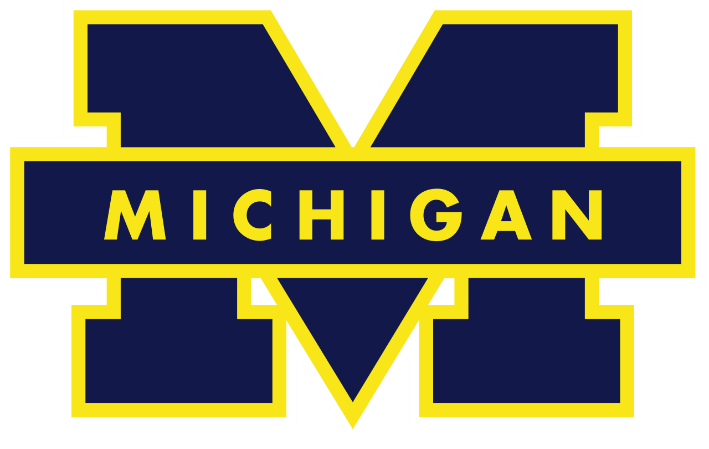 MICHIGAN
Developed a complete guide to closure*
Their closure team ensures that the residents’ needs are being met by having the teamwork area be open and accessible to residents. Often times, team meetings are held in an activity room or a dining room.  State team members stay into the evening so that they can walk the halls and get to know the residents better. 
Forty-eight hours after the resident has moved, a team member does a follow-up by telephone with the Director of Nursing, unit manager, social worker, or other staff member at the receiving facility to make sure the individual is adjusting well to the new setting. 
*Best Practices for Regulatory Nursing Facility Closure.”
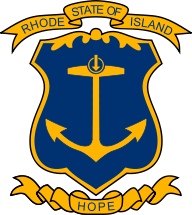 RHODE ISLAND
After the discharge, the ombudsman’s office monitors the residents for a month to ensure that their needs are being met at the new facility. If the residents are unhappy with their new placement, they are moved again.
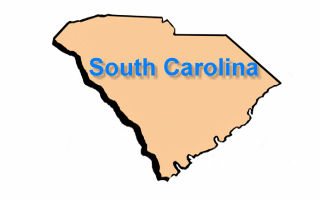 SOUTH CAROLINA
To ensure that residents have at least the basics and their personal items when they move, each resident is given an “emergency relocation bag” that includes toiletries, light clothing, and an extra bag for packing their personal items.  

Ombudsmen operating in the receiving region are notified of the transfer and expected to visit with residents within the first thirty (30) days of moving in.
WASHINGTON, DC
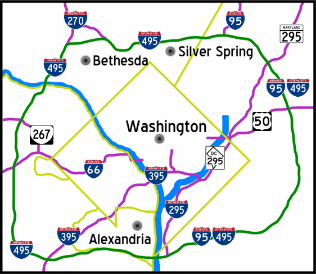 Ombudsman from Virginia and Maryland are invited to participate in the meeting to provide information about the nursing homes in neighboring jurisdictions.  Through ombudsmen advocacy, residents can now go to these out of state/contracted Medicaid facilities without having to go through a major process.
WASHINGTON, DC
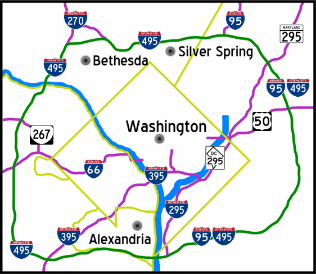 Washington DC’s Code gives private right of action to residents, resident’s representative and the long term care ombudsman that gives them the right to bring an action in court for a temporary restraining order, preliminary injunction, or permanent injunction to enjoin a facility from violating any provision of the law. It also gives them the right of civil action for damages.                                      
This Code also gives the resident, resident’s representative and the long term care ombudsman the right to ask the Attorney General to petition the court for a receiver, or, if denied, to file the request themselves.
BREAK 10:30 to 10:45
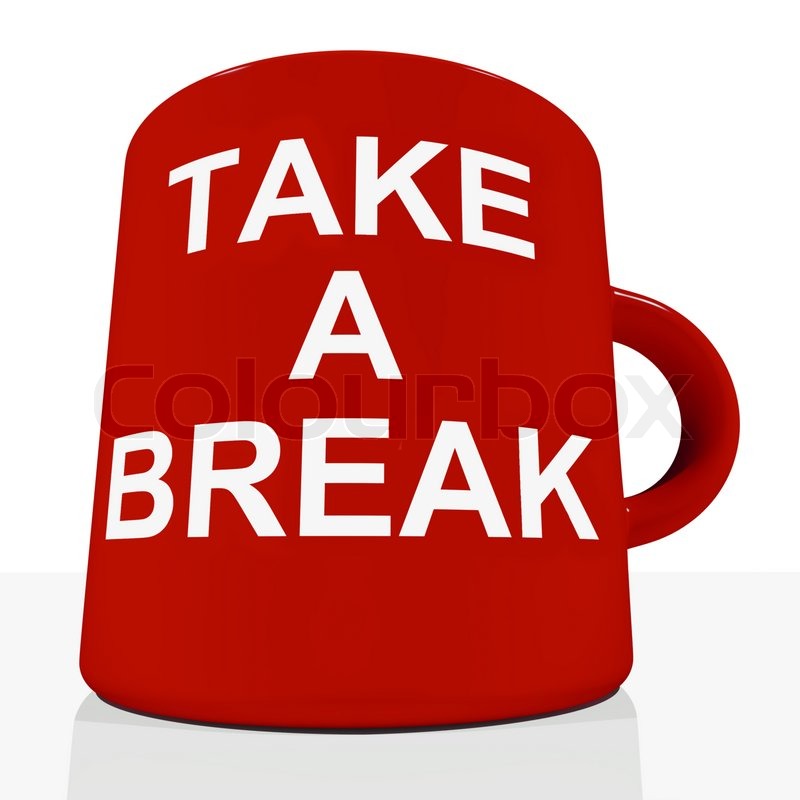 FIRST DAY : 10:45 to 11:30
RECOMMENDATONS: CMS - GENERAL
Require states to develop a coordinated state team focused on closure and relocation.  
We recommend requiring  states to develop a “relocation team,” consisting of all relevant state agencies/programs, including the regulatory agency, the Office of the State Ombudsman and the agency that deals with community care, such as Money Follows the Person (MFP). This team should create a state closure protocol and manual defining the different roles of each agency, the specific closure process, the responsibilities of the closing facility, the responsibilities of the receiving facility and the rights of residents and family during a closure.   The team should meet regularly regardless of whether there is a closure pending.
RECOMMENDATONS: CMS - GENERAL
Require states to include the State Ombudsman in the closure plan review and require the state to consider State Ombudsman comments before its approval of the plan.
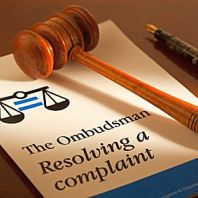 [Speaker Notes: Our study indicated that one of the most important elements of a successful transition for nursing home residents is active participation of the long-term care ombudsman.   Ninety-five percent of the respondents to the question related to criteria for a successful transition on our on-line survey stated that the active participation of the ombudsman was needed for success in a voluntary closure and over ninety percent stated this for an involuntary closure.]
RECOMMENDATIONS: CMS – RELATED TO OBSTACLES
Require that any facility, chosen by the resident, which has a vacancy but chooses not to admit her/him, must document and send to the state the reasons for this denial.  If the facility claims it is unable to care for the resident, the facility must identify specifically which care needs they are unable to meet and why.  The state must evaluate the reasons presented by the facility. If the state agrees that the reasons for the denial are legitimate, it must be proactive and try to find a solution to the problem.
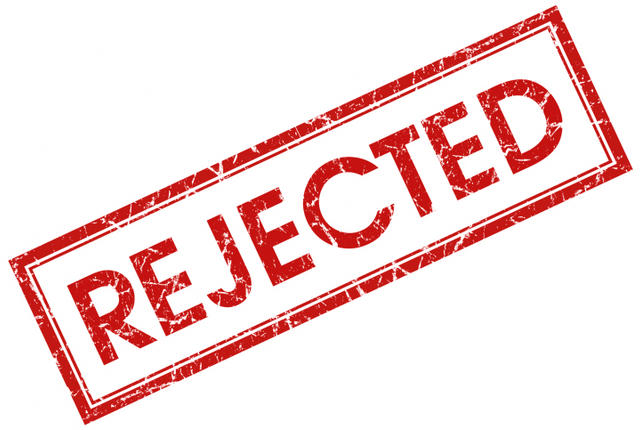 RECOMMENDATIONS: CMS – RELATED TO OBSTACLES
If the state determines that the documentation presented seems to be a violation of Civil Rights laws, the state must issue a citation that leads to a significant fine.  To come back into compliance, the facility must a) admit the resident who was denied admission if the resident still wishes to live in the facility and b) change its admission policy to fully comply with the federal Civil Rights laws.
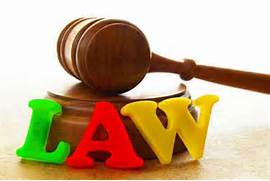 RECOMMENDATIONS: CMS – RELATED TO OBSTACLES
Require states to bring in independent discharge planners, hire a management company, or apply for a receivership, if complaints by residents, families and ombudsmen and on-site monitoring by state agencies indicate a lack of appropriate discharge planning on the part of closing facility staff.
RECOMMENDATIONS: CMS – RELATED TO OBSTACLES
Require a state to: develop a system for residents and families to file complaints about how the closure is being carried out and receive an immediate response; review all complaints received during the closure to identify problems; perform root cause analysis; make improvements based on analysis; and submit complaint review/analysis to CMS. 
Require states to develop a closure manual for providers which include checklists of tasks they must carry out before any resident is transferred.  
Require on-site monitoring of the closing facility by the relocation team described above.
RECOMMENDATIONS: CMS – RELATED TO OBSTACLES
Require the regulatory agency to cite and fine a facility for giving inaccurate information.
CMS must be prepared to cite a facility and fine the facility for giving false information if the state does not and to hold states accountable for the quality of their surveys as well as their timeliness of surveys.
Require providers do all the tasks listed as guidance in the interpretive guidelines.
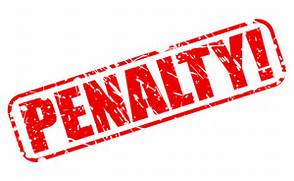 [Speaker Notes: As noted above, our study indicates that even though these tasks are listed as guidance, our respondents are not finding that most providers are doing them; thus they must be mandated.]
RECOMMENDATIONS: CMS – RELATED TO OBSTACLES
Require a facility to remain open until all residents are transferred to an appropriate location of their choosing.  If the state or CMS is concerned about poor care, or the owner runs out of funds, the state must be prepared to impose a receiver to manage facility operations.
RECOMMENDATIONS: CMS – RELATED TO OBSTACLES
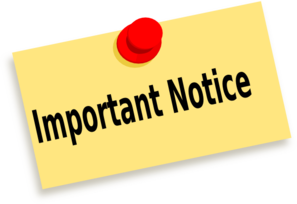 Require a facility to notify all residents and families of an impending closure of an involuntary closing at least 60 days before the closure. Currently, the requirement of 60 days is only for a voluntary closing; the Secretary will determine the appropriate time for an involuntary closing. If the Secretary determines the facility must be decertified in less than 60 days because residents are at risk, CMS must require the state to take over the facility in a receivership or require the facility to hire independent overseers to monitor and care for residents until all are transferred to an appropriate location of their choosing.  Medicaid/Medicare funding must be continued during the relocation process.
RECOMMENDATIONS: CMS – RELATED TO OBSTACLES
Require the state relocation team to focus on the needs of staff by notifying the state to help with unemployment insurance and finding a new position.  
Require the facility closure plan to include ways in which the facility will make sure that there is enough staff to care for theresidents and how it may help staff find new employment.
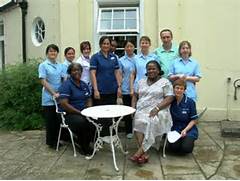 RECOMMENDATIONS: CMS – RELATED TO OBSTACLES
Require the facility to report the number of registered nurses, licensed practical or vocational nurses and certified nursing assistants providing direct care and census for each shift to the state relocation team or regulatory agency to ensure adequate staffing. 
Require the state to hire additional outside staff if necessary, paid for by the closing facility.
Require that the facility closure plan submitted to the state include ways in which the closing facility will attempt to lessen any transfer trauma.  
Require both closing and receiving facility to undertake specific tasks to lessen transfer trauma.
RECOMMENDATIONS FOR STATE AGENCIES: GENERAL
Create a “relocation team,” consisting of all relevant state agencies/programs, including the regulatory agency and the Office of the State Long-Term Care Ombudsman to a) meet on a regular basis; b) establish a formal state closure process; c) develop a manual that defines roles, responsibilities and timeframes; d) discuss any problems related to closures; and e) be on-site during a closure.
Post on the state regulatory agency’s website, the State’s requirements and processes around closure, including requirements of providers, rights of residents, and tasks and responsibilities of the relocation team.
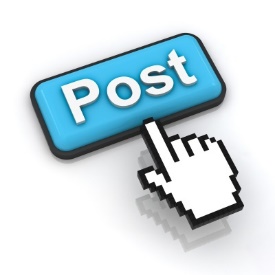 RECOMMENDATIONS FOR STATE AGENCIES: GENERAL
Pass legislation to codify the state closure process, including provider requirements, residents’ rights; and relocation team tasks. 
Develop a system for residents and families to file complaints about how the closure is being carried out and receive an immediate response; review all complaints received during the closure to identify problems; perform root cause analysis; make improvements based on analysis; and submit complaint review/analysis to CMS. 
Use Civil Monetary Funds (CMP) to support a successful transition for residents in those instances where the closing facility is unable to fund such activities.
RECOMMENDATIONS FOR STATE AGENCIES: GENERAL
Require a public hearing before a facility can voluntarily close.
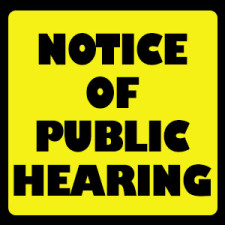 RECOMMENDATIONS FOR STATES: SPECIFIC
Pass laws similar to those in Connecticut permitting residents to be admitted to the first available bed in the facility of their choice and to move to a temporary location until a bed opens up. 
Develop a uniform notice to be sent by providers that includes : the reason for the closure, the specific steps the facility will take to close, the rights that residents have to choose a new home, the name and contact information of the local ombudsman and the contact information to make any complaints.
RECOMMENDATIONS FOR STATES: SPECIFIC
Require that a letter/notice from the relocation team or from the State Ombudsman, be sent to all residents and family members at the same time the provider is required to send a notice. The letter/notice must explain the closure process and the rights that residents have, including the right to choose their new home.
RECOMMENDATIONS FOR STATES: SPECIFIC
Require that the relocation team meet regularly with and provide written updates to residents and families.	
Require a facility to remain open until all residents are transferred to an appropriate location of their choosing.  If the state believes that the facility must close due to poor care, or the owner runs out of funds, the state must take over the facility through a receivership.
Ensure continued Medicare and/or Medicaid payments until residents are successfully relocated. 
Require the closing facility to report staffing on each shift each day to make sure they have adequate staff to care for the residents .
RECOMMENDATIONS FOR STATES: SPECIFIC
Require the closing facility to hire contract staff if needed.
Notify the state Department of Labor agency to help staff with filing for unemployment, writing resumes, etc. See case studies for ideas.
Consider a tax on ownership licenses to fund a staffing account that might give bonuses to staff that remain until closure.
Encourage facilities to hold job fairs for staff of closing facilities.
Require all facilities to train staff on transfer trauma. 
Require the receiving facility to develop a plan to minimize transfer trauma for residents being admitted from the closing facility.
RECOMMENDATIONS FOR OMBUDSMEN: GENERAL
Educate all ombudsman program representatives on state and federal closure rules 
Develop a formal written protocol for closure detailing the role of the state and local ombudsmen and how they will work with other state agencies.
RECOMMENDATIONS FOR OMBUDSMEN: SPECIFIC
Check records of those residents being refused admittance to make sure they are up-to-date. 
Urge refusing facilities to interview and assess the resident themselves to see if they might change their mind.
File a discrimination complaint with the Civil Rights Division of the U.S. Department of Health and Human Services and/or your state civil rights division if applicable if you feel that a resident is being discriminated against on the basis of his/her disability.
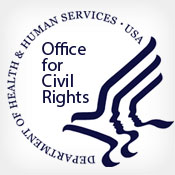 RECOMMENDATIONS FOR OMBUDSMEN: SPECIFIC
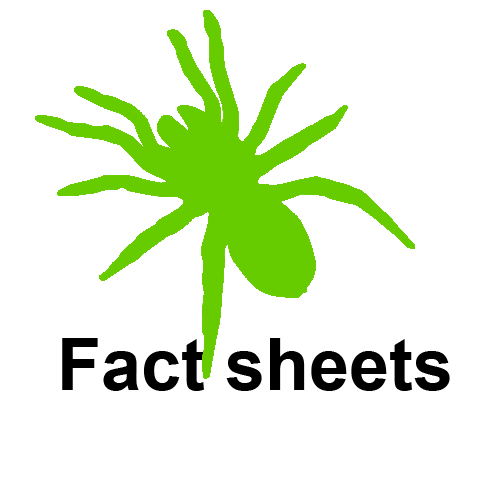 Create fact sheets detailing: 
What appropriate discharge planning includes. 
Residents’ rights throughout the closure process.
Where to file a complaint or get help.
Information on how families can help prevent or minimize transfer trauma in residents.
Residents’ rights, including but not limited to, the right to have needs and choice taken into consideration; receive appropriate discharge planning; and be included in discharge planning. 
 .
RECOMMENDATIONS FOR OMBUDSMEN: SPECIFIC
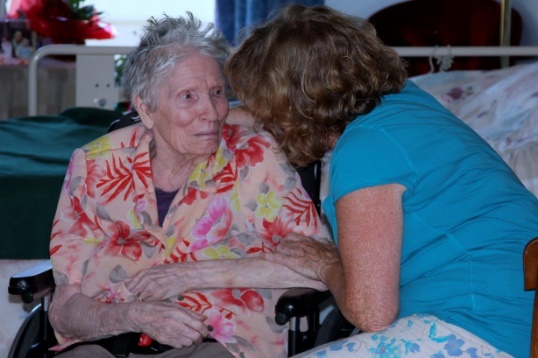 Designate a member of the State Ombudsman Office as a relocation specialist 
Develop a letter to be handed to all residents and families describing the closure process, explaining rights and giving ombudsman contact information. This letter should be sent to all residents and families members of the closing facility at the same time the provider announces the closure. 
Meet one-on-one with each resident or family member to discuss the closure process and their rights either as part of the relocation team or separately.   Bring together residents and families in a group with all state agencies to discuss the closure and rights and to answer any questions. Lead the meeting.
RECOMMENDATIONS FOR OMBUDSMEN: SPECIFIC
Advocate for facility to remain open until all residents have been relocated.
Urge the passage of legislation permitting long-term care ombudsmen to file a request for receivership.
Advocate with corporation of closing facility for staff to be hired at sister facilities.
Advocate with nursing home administration to provide staff with a list of employment resources.
RECOMMENDATIONS FOR OMBUDSMEN: SPECIFIC
Develop in-service training for staff on transfer trauma with input from residents.
Create a list of tips for what staff and family can do to help alleviate transfer trauma.
Conduct follow-up visits after the relocation to see how residents are doing and provide continuity to residents.
Track residents’ belongings to ensure they are moved to the new location with the resident.
FIRST DAY: 11:30 TO 12 NOON
NEW FEDERAL RULES ON DISCHARGE*
When the facility transfers or discharges a resident the facility must ensure that the transfer or discharge is documented in the resident’s medical record and appropriate information is communicated to the receiving health care institution or provider. 
Documentation must include:
Reason for the transfer	
If facility states that the resident’s needs cannot be met, it state what needs can’t be met, how it attempted to meet the needs andthe service available at the receiving facility that will meet the needs
Documentation must be made by the resident’s physician

*section 483.15(c)(2) and section 483.15(c)(7) & (8)
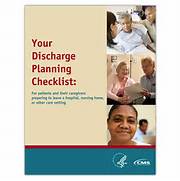 NEW FEDERAL RULES ON DISCHARGE
Information provided to receiving facility

Contact information on practitioner responsible for the resident
Resident representative information
Advanced Directive information
Special instructions for ongoing care
Comprehensive care plan goals
NEW FEDERAL RULES ON DISCHARGE: NOTIFICATION
Notify the resident and the resident’s representative(s) of the transfer or discharge and the reasons for the move in writing and in a language and manner they understand. The facility must send a copy of the notice to a representative of the Office of the State Long-Term Care Ombudsman. 	
Contents of the Notice Must Include:
The reason for transfer or discharge; the effective date of transfer or discharge; 	the location to which the resident is transferred or discharged
A statement of the resident’s appeal rights, including the name, address (mailing and email), and telephone number of the entity which receives such requests; and information on how to obtain an appeal form and assistance in completing the form and submitting the appeal hearing request
NEW FEDERAL DISCHARGE RULES: ORIENTATION
Orientation for transfer or discharge. A facility must provide and document sufficient preparation and orientation to residents to ensure safe and orderly transfer or discharge from the facility. This orientation must be provided in a form and manner that the resident can understand.
Timing

For voluntary or State-mandated closures, the required written notification must not be later than 60 days prior to the date of such closure. 

If the Secretary terminates the facility’s participation under this title (involuntary), notification must be provided no later than the date that the Secretary determines appropriate.
FEDERAL RULES
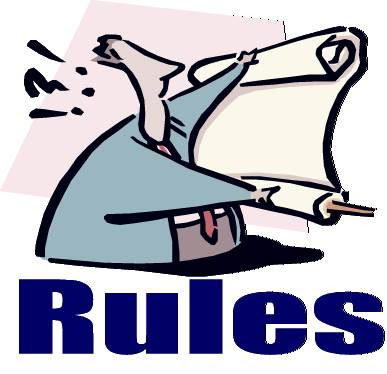 FEDERAL RULES ON CLOSURES
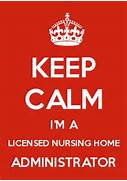 Administrator Duties
Administrator of the facility must submit to the State Survey Agency, the State LTC ombudsman, residents of the facility, and the legal representatives of such residents or other responsible parties, written notification of an impending facility closure.
The administrator must also ensure that the facility does not admit any new residents on or after the date on whichsuch written notification is submitted.
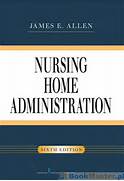 FEDERAL RULES
The facility will not close until all residents are transferred in a safe and orderly manner to the most appropriate setting in terms of quality, services, and location, as available and determined appropriate by the resident’s interdisciplinary team after taking into consideration the resident’s individual needs, choices, and interests;  
Each resident’s complete medical record information including archived files, Minimum Data Set (MDS) discharge assessment, and all orders, recommendations or guidelines from the resident’s attending physician must be provided to the receiving facility or other provider at the time of the resident’s discharge or relocation.
FEDERAL RULES
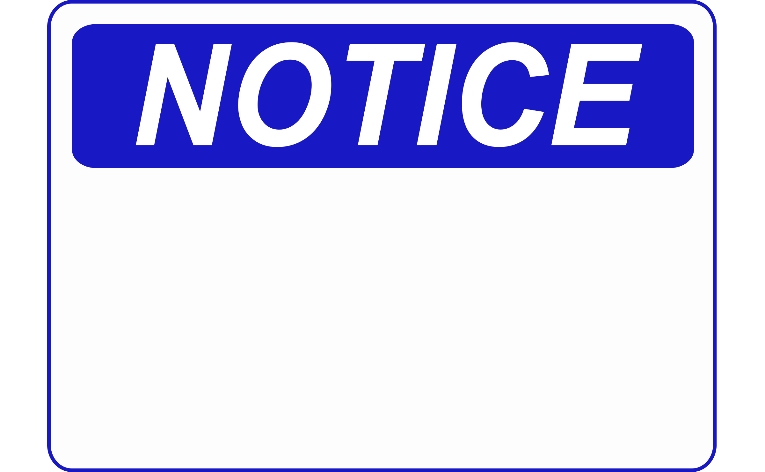 Administrator Notice
The facility’s notifications should be developed with input from the facility’s Medical Director and other management staff and include a summary of key details from the closure plan for the safe and orderly transfer, discharge and adequate relocation of all residents.
FEDERAL RULES
In addition to written notification, facility staff should discuss (orally) this information with residents, their families and/or legal representatives in order to provide a better understanding of the situation and their rights. Notice of facility closure to residents and their legal or other responsible parties must be provided in a language and manner they understand.
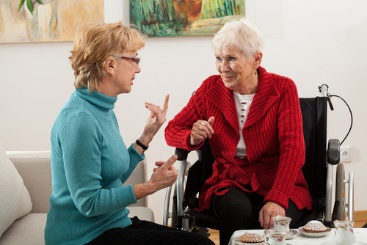 FEDERAL RULES
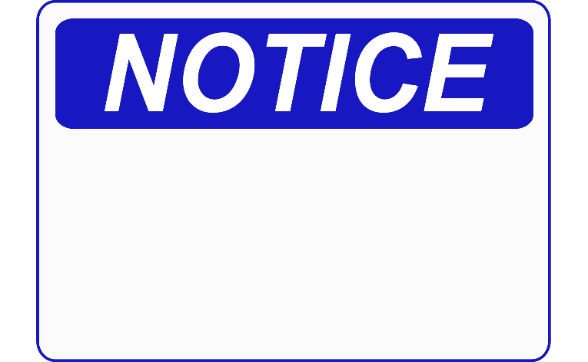 T

The notice must include: 
the name, address and telephone number of the State LTC ombudsman 	
for residents with developmental disabilities, the mailing address and telephone number of the agency responsible for the protection and advocacy of developmentally disabled individuals established under Part C of the Developmental Disabilities Assistance and Bill of Rights Act
for residents with mental illness, the mailing address and telephone number of the agency responsible for the protection and advocacy of individuals with mental illness established under the Protection and Advocacy for Mentally Ill Individuals Act 
contact information for the primary facility contact(s) responsible for the daily operation and management of the facility during the facility’s closure process
FEDERAL RULES
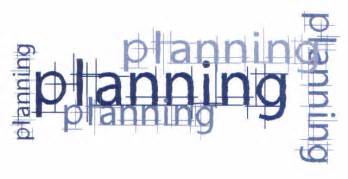 Closure Plans
LTC facilities must include in their closure notices a plan, approved by the State, for the transfer and adequate relocation of residents of the facility by a specified date prior to closure. 
The notices must include assurances that the residents will be transferred to the most appropriate facility or other setting in terms of quality, services, and location, taking into consideration the needs, choice, and best interests of each resident.
FEDERAL RULES: PLANS
CMS expects that the closure plan would include sufficient detail to clearly identify the steps the facility would take, and the individual responsible for ensuring the steps are successfully carried out, such as: 
Assurance that no new residents will be admitted to the facility on or after the date that the written notice of impending closure was provided to the State Survey Agency.
FEDERAL RULES: PLANS
The primary contact(s) responsible for the daily operation and  management of the facility during the facility’s closure process. 
The primary contact(s) responsible for the oversight of those managing the facility operations during the closure process. 
The roles and responsibilities of the facility’s owners, administrator, or their replacement(s) or temporary managers/monitors during the closure process.
FEDERAL RULES: PLANS
Identification of any and all sources of supplemental funding, if available, to assist in maintaining the facility’s daily operations until all residents are safely relocated and/or transferred. 

The process and procedures for providing timely written notification of the facility’s impending closure, including its closure plan to the State Survey Agency, the State’s LTC ombudsman, residents, their legal representatives or other responsible parties and the resident’s primary physician.
FEDERAL RULES: PLANS
The process for providing notification of the facility’s impending closure, including its closure plan to all facility staff, vendors, contractors and unions as appropriate.
FEDERAL RULES: PLANS
The provisions for ongoing operations and management of the facility and it’s residents and staff during the closure process that include: 
payment of salaries and expenses to staff, vendors,    contractors, etc. 
continuation of appropriate staffing to meet the needs of all residents.	
ongoing assessment of each residents’ care needs and the ongoing provision of necessary services and care including the provision of 	medications, services, supplies and treatments as ordered by the resident’s physician/practitioner.
FEDERAL RULES: PLANS
ongoing accounting, maintenance and reporting of resident personal funds
the provision of appropriate resident care information to the receiving facility to ensure continuity of care
the labeling, safekeeping and appropriate transfer of residents’ personal belongings, such as clothing, medications, furnishings, etc. at the time of transfer or relocation including contact information for missing items after the facility has closed
FEDERAL RULES: PLANS
A process that provides assurance for how the closing facility will identify available facilities or other settings in terms of quality, services, and location, taking into consideration the need, choice, and best interests of each resident.
FEDERAL RULES: PLANS
Provisions for sufficient preparation and orientation to residents to ensure a safe and orderly move from the facility might include:
 
interviewing residents and their legal or other responsible parties, where applicable, to determine each resident’s goals, preferences, and needs in planning for the services, location, and setting to which they will be moved
FEDERAL RULES: PLANS
offering each resident the opportunity to obtain information regarding their community options, including setting and location; providing residents with information or access to information pertaining to the quality of the providers and/or services they are considering; psychological preparation or counseling of each resident as necessary
making every reasonable effort to accommodate each resident’s goals, preferences and needs regarding receipt of services, location and setting
FEDERAL RULES:ADMINISTRATOR SANCTIONS
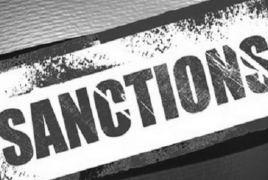 A civil monetary penalty of up to $100,000.
A minimum of $500 for the first offense.
A minimum of $1,500 for the second offense
A minimum of $3,000 for the third and subsequent offenses. 
An administrator could be subject to higher amounts of CMPs (not to exceed $100,000)
May be subject to exclusion from participation in any Federal health care program.
Shall be subject to any other penalties that may be prescribed by law.
Any sanctions that have been levied against an administrator would also be reviewed by the State’s licensing agency for possible disciplinary action including suspension and termination of the administrator’s license.
FEDERAL RULES: PAYMENTS
When a notification is made the Secretary will continue to make payments to the SNF or, for a NF, to the State, as the Secretary considers appropriate, during the period beginning at the time the notification is submitted and until the resident is successfully relocated.
DAY ONE: AFTERNOON
Discussion of strengths and weaknesses
Choosing one recommendation to work on
Developing a strategic plan
Developing the work plan for the next 12 months
FIRST DAY: 1:00 TO 1:30
DISCUSSION OF STRENGTHS AND WEAKNESSES
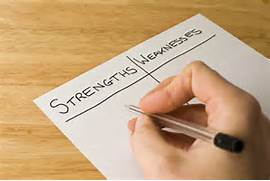 What do you see as your strengths and weaknesses in relation to your ability to be successful in achieving the goal (in addition to the goal of developing a functioning transition team) that you will choose to focus on during the next 12 months?
[Speaker Notes: During these discussions, for the rest of the training, put all ideas on print paper and hang up around the room. Keep referring to them throughout discussion of goals and workplans.]
DISCUSSION OF STRENGTHS AND WEAKNESSES
What kind of relationship do you have with:
State surveyors
Legislature
Providers
Other advocates
AARP
Alzheimer's Assoc.
Disability Groups
Independent Living Centers
Governor
Other state agencies
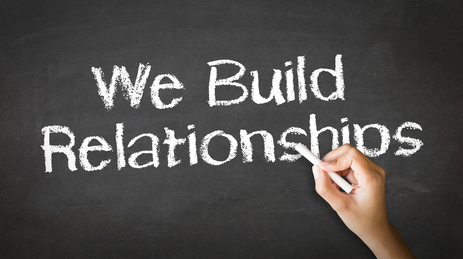 FIRST DAY: 1:30 TO 2:00
CHOOSING YOUR GOAL
Which of the recommendations are  relevant to your state?
Which are important to you?
Which are practicable and achievable?
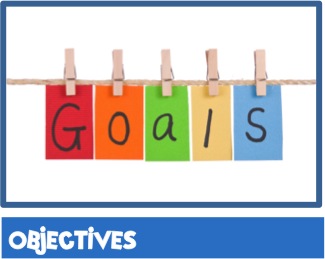 [Speaker Notes: Discuss short term and long term goals.]
CHOOSE ONE RECOMMENDATION
Pass a rule requiring that a facility chosen by the resident, which has a vacancy but chooses not to admit her/him, must document and send to the state the reasons for this denial

Pass a rule that the State Ombudsman must be able to review and comment on the facility’s closure plan prior to the state approving the plan
[Speaker Notes: Give them list of recommendations that we want them to choose from. Have them work in a group to choose.]
CHOOSE ONE RECOMMENDATION
Develop a system for residents and families to file complaints with the state about how the closure is being carried out which will receive an immediate response from the state regulatory agency. These complaints will also be reviewed by the state to identify problems; perform root cause analysis; make improvement based on analysis
Pass a state law to require a public hearing before a facility can voluntarily close
Pass a law or a regulation that will mandate that a facility remain open until all residents are transferred to an appropriate location of their choosing. If the state believes that the facility must close due to poor care, or the owner runs out of funds, the state must take over the facility through receivership
CHOOSE ONE RECOMMENDATION
Pass a regulation to require the closing facility to report staffing on each shift each day to make sure they have adequate staff to care for the residents and require the closing facility to hire contract staff if needed;  and
Pass a regulation to require the receiving facility to develop a plan to minimize transfer trauma for residents being admitted from the closing facility.
BREAK 2:00 TO 2:15
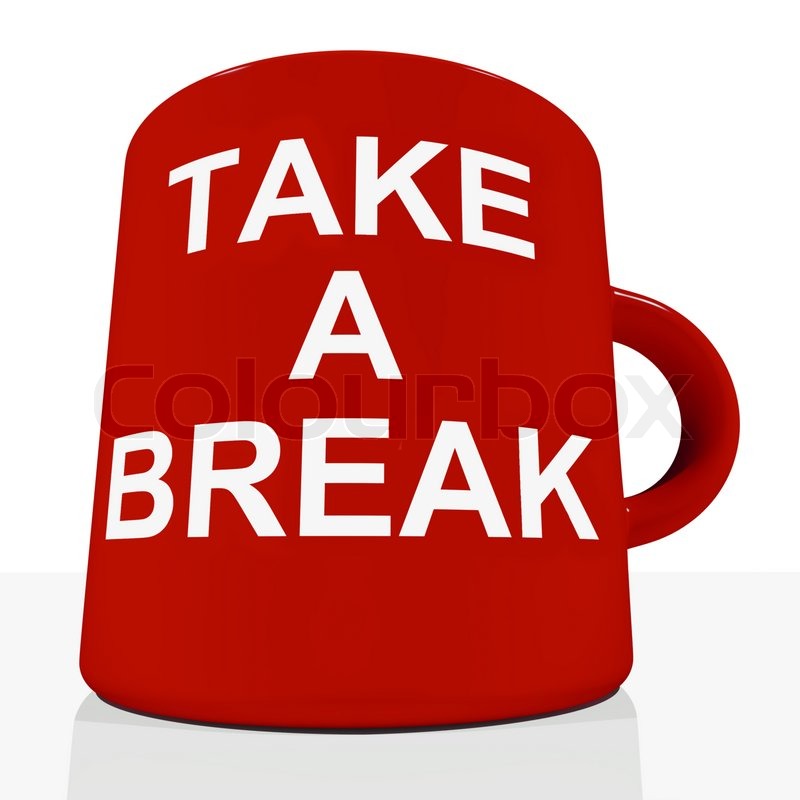 DEVELOPING A STRATEGIC PLAN: 2:15 TO 3:45
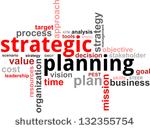 [Speaker Notes: Write on large print paper and hang up ideas.]
DEVELOPING A STRATEGIC PLAN
Who are the other stakeholders?
What influence do these stakeholders have?
What are the arguments that might be used by those opposing your objectives?
What is the political context in your state?
Are you able to go to the media?
Are you able to confront state officials?
Who makes the decisions on these issues?
Who helps or influences these decisions?
DEVELOPING A STRATEGIC PLAN
What materials can you use?
What allies can you engage?

What activities will you undertake to achieve the objectives you chose?
DEVELOPING A STRATEGIC PLAN
Does implementation of your objective mean a new law?  
	A new regulation? A new guideline?
What are your short term goals?
Raising awareness
Developing relationships with allies
Is there anything happening in your state that might 
	be used as a starting off point?  
A difficult closure?
A news article that gathered interest?
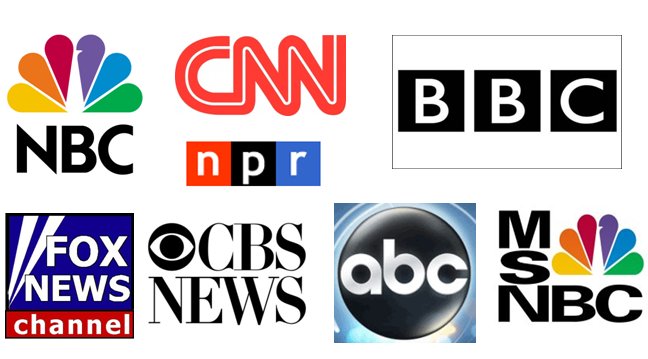 MEDIA
Is the issue being covered by print or broadcast media?
Are there other issues already receiving attention 	that can be linked to your objective?
Who is reporting on nursing home issues or issues relating to closures? Do you have, or can you form, a relationship with her or him?
Are there any stories you have or know of that could help encourage media attention?
What other stories could help improve your case?
Can you link the story to another local, topical or historical event?
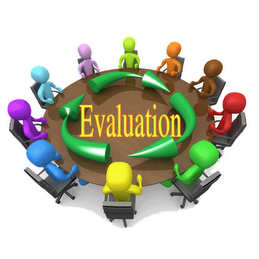 EVALUATION OF SUCCESS
How will you evaluate your progress?
Did you achieve your objectives?
Which activities were the most successful?  Which 
were not successful?  Why or why not?
Have you been able to get people in 
decision-making power to discuss the issue?
Were you able to identify all of the stakeholders?
Are you able to understand their perspectives?
First Day:
3:45 to 4:30

DEVELOPING THE WORK PLAN FOR THE NEXT 12 MONTHS
DEVELOPMENT OF WORK PLAN
[Speaker Notes: Give out blank work plan forms with 15 months.  Break up into groups if large group or have all work together to fill out the work plan.]
DAY TWO
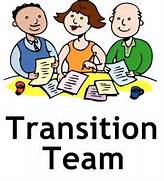 Developing a Transition Team
Best practices
Things to consider
What activities do you think you will need to undertake?
Development of a 12 month work plan
Evaluation of the Training
SECOND DAY: 9:00 TO 10:00
TRANSITION TEAMS: BEST PRACTICES
OHIO
Kaizen Event
A kaizen event is a discrete continuous improvement project with a defined start and end point, usually done in a single week.
A typical kaizen event consists of a day of training, a day of process walking and analyzing the process, followed by two days of improvement activity. The final morning (Friday) is used for wrap-up, training on the new process, and preparing a report out, which is usually presented late morning or early afternoon.
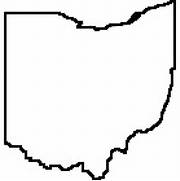 TRANSITION TEAMS: BEST PRACTICES
Issue in OHIO:  The current Nursing Home Quick Response Team process within the State Long-Term Care Ombudsman office at the Department of Aging can be unexpected, lacks coordination between several sister agencies and local partners, and has several layers of assessments. This creates a cumbersome process that can cause unnecessary trauma on Nursing Home residents during the relocation process.
“The Kaizen event was crucial. It gave us a sense of the mission. You need a major retreat to build a mission.” George Pelletier, Community Options Coordinator, PASRR Bureau, Department of Mental Health and Addiction Services.
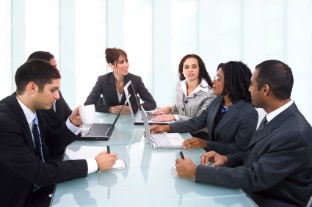 Members of the core group attending this event included: 
State Long-Term Care Ombudsman
Ombudsman Project Coordinator 
Department of Medicaid
Department of Health
Department of Mental Health and Addiction Service 
Later in the process, other agencies were added: 
Ohio Department of Aging’s Division of Community Living which hosts the senior Home and Community Based Services and Assisted Living Medicaid waivers 
Ohio Department of Medicaid as the primary liaison to the managed care organizations
Ohio Department of Developmental Disabilities
The team worked nonstop for five intense days, creating a process that reduced the administrative burden and led to better outcomes for residents.
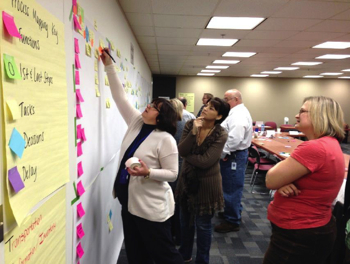 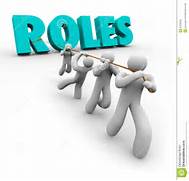 The team's newly created process spells out who does what, ensuring that each job is in the right hands.
EXAMPLES OF CHANGES: OHIO
Assessments of each resident will be done very early in the process, to allow more time and better coordination. These assessments gather important information to match the individual with available programs, services, residences, and facilities. 
The new process also builds in a face-to-face family meeting. This gives everyone a chance to talk through the various relocation-related options. 
Another team-led improvement relates to information-sharing. Previously, all the different parties in this complex equation had to use email, print-outs, or phone calls to circulate information. The new process will use SharePoint as a shared database, guaranteeing that people from different agencies have real-time access to all a full set of information.
EXAMPLES OF CHANGES: OHIO
Updating the relocation manual used by agency to include:

a summary of activities to be conducted in advance of residence terminations. 
information about SharePoint access and contents,
clear language on roles and responsibilities and relocation activities.
a high-level process map. 
newly standardized forms and templates (including templates of letters to families), frequently used contact information, and more.
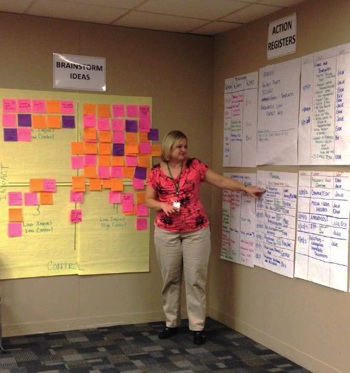 MORE EFFICIENT: OHIO
These major improvements translated into impressive numbers. According to team estimates, the State Ombudsman office was spending the equivalent of 12 full days of work getting ready for a relocation. When the new process is fully in place, it will take an estimated total of 5 days, cutting the time in half and then some.
RELOCATION TEAM: EXAMPLE OF THE DIFFERENT ROLES:  OHIO
Ohio Medicaid/County Departments of Job and Family Services –  	
Maintains compliance with federal regulations regarding payment and certification.  
Staff reviews resident eligibility and potential for community living, confirms level of care for transition to settings requiring it, and verifies payment sources for residents in their chosen living arrangement. 
Office of Medical Assistance can also provide data based on required resident assessments that assist the team in determining living options based on resident needs and services provided.  
In the case of an involuntary nursing facility termination, the Office of Medical Assistance notifies residents by letter, typically delivered in person by a member of the team.
RELOCATION TEAM: OHIO
Ohio Department of Aging/Area Agency on Aging –
Administer the preadmission screening process to determine resident eligibility and needs related to home and community-based services, reviews available Assisted Living Medicaid Waiver availability in the region. 
Ohio Department of Health 
Surveyors are on site as needed to ensure health and safety of residents, determine compliance with state licensure and federal certification standards.
Ohio Department of Mental Health and Addiction Services/Local boards and agencies
Assist in the relocation of any residents institutionalized primarily due to mental illness, conduct any necessary Level II pre-admission screenings, arrange special services for residents with serious mental illness.  Assure continuity and follow-up support, especially for residents moving home.
RELOCATION TEAM: OHIO
Office of the State Long-Term Care Ombudsman–

Monitor resident rights, making regular visits to the facility, communicating with residents, families, discharge planners, and local transition resources.  
They provide “in the field” observations to state partners to alert them to any pending issues.  
Ensure residents have choice in selecting their new home and have safe and orderly discharge plans in place that are followed in a dignified manner to minimize the risk of transfer trauma.  
Follow-up is conducted with every resident impacted by the relocation.
PROCESS: OHIO
The Team meets regularly even if a closure is not imminent to discuss issues.
The actual closure work of the team begins when the Ohio Department of Health’s Bureau of Long Term Care (regulatory bureau) sends an alert to the State Ombudsman within sixty days of a possible termination date. The Ombudsman Project Coordinator alerts the full Team. This alert starts a “data mining period.” 
The Department of Medicaid pulls together data on all the Medicaid residents in the home using the MDS (Minimum Data Set).
PROCESS: OHIO
The local ombudsman adds data for non-Medicaid residents using the facility’s census list and resident interviews. 
The whole group looks at this data as well as PASRR (preadmission and resident review) data prepared by the Department of Mental Health and Addiction Services and the Department of Developmental Disabilities.  
The local ombudsman begins to visit the nursing home weekly. Still not notifying anyone about the possible closure, s/he begins to get to know the staff and residents better during this time.
PROCESS: OHIO
All collected data is stored in a master spreadsheet by the Office of the State Long-Term Care Ombudsman and shared confidentially. 
The spreadsheet uses standard headers so that it can be used as a mail merge source document for resident interview forms, resident notification letters, family/guardian notification letters, and follow up lists for post-transition resident activities.
“There are no hats at that time.”   
Jill Shonk, Bureau of Long Term Care.
“We focus on the residents. It doesn’t matter which entity we come from.”  
Jane Black, Project Director for the MFP.
WISCONSIN
Ombudsman Office - Relocation Specialist 
Initially used CMP funds
Now permanent
WISCONSIN: RELOCATION TEAM
Division of Long Term Care
Facility 
Resident Relocation Specialist Ombudsman for individuals over the age of sixty (60)
Disability Rights Wisconsin (DRW) for individuals under the age of sixty (60) who have developmental, mental and/or physical disabilities.
WISCONSIN: RELOCATION TEAM
Staff from the Aging and Disability Resource Center in the county where the closing facility is located. 
Staff from the responsible county Adult Protective Services Unit(s) may be consulted where there are concerns regarding guardianship and/or protective placement.
WISCONSIN: RELOCATION TEAM
Other Department Staff who may be asked to review the Resident Relocation Plan, conduct on-site visits or participate as a member of the State Relocation Team on an as needed basis would include the following: 
 Program Bureaus within the Division of Long Term Care. 
The Division of Quality Assurance and its various regulatory Bureaus. 
 The Division of Mental Health and Substance Abuse Services and its various program Bureaus. 
Area Administration, Division of Enterprise Services. The Office of Legal Counsel.
WISCONSIN: RELOCATION TEAM
Liaisons to the Resident Relocation Team 

Staff from the Managed Care Organization representing currently enrolled members who are residents of the facility or newly enrolled members. 
Staff from IRIS Independent Consultant Agency (Helping people get home care).
Staff from health maintenance organizations/insurance plans who have currently enrolled members who are residents of the facilities.
“We are all in this together. We want the best outcomes for the resident. Everyone comes to the table with their expertise. It is a group effort.” 


Otis Woods, Survey Director
THE RESPONSIBILITY OF ALL MEMBERS OF THE STATE RELOCATION TEAM
Participate in the initial announcement of closure meeting for residents and their representatives. 
Participate in the resident and family informational meeting conveying the options available for assistance in the relocation effort and their role in ensuring the resident is able to access them and achieve an appropriate alternate setting.
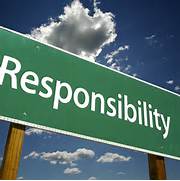 THE RESPONSIBILITY OF ALL MEMBERS OF THE STATE RELOCATION TEAM
Facilitate the development of the individualized relocation plan and  its timely progression. Ensure options counseling is available for all residents. 
Ensure that resident needs, preferences, and choices are met.
THE RESPONSIBILITY OF ALL MEMBERS OF THE STATE RELOCATION TEAM
Ensure that the following elements are present in the development of the individualized relocation plan: 
Residents are assured of their right to participate in their discharge plan. 
Ensure relocation information is provided to residents and/or their designated decision maker to provide for informed choice. 
Ensure counties, ADRCs, MCOs and IRIS consultants are involved in fulfilling their responsibilities in helping the residents relocate. 
The resident relocation plan is implemented and timely progression is maintained. 
The resident relocation plan is being followed. 
Areas of concern in the plan are addressed.
THE RESPONSIBILITY OF ALL MEMBERS OF THE STATE RELOCATION TEAM
Identify and facilitate the removal of barriers to transition and    potential residential options. Follow up, post relocation, on any resident whose relocation may    have been potentially problematic or may have resulted in an   unexpected outcome. Be a resource for the resident and facility throughout the relocation   process. Maintain confidentiality and adhere to the HIPAA (Health Care    Insurance Portability and Accountability Act) guidelines relating to    health care information.
WISCONSIN: SPECIFIC ROLES
Division of Long Term Care (State Relocation Team Lead): Leads the team, orients team members, coordinates all activities and monitors the closing and conducts the “Lessons Learned Meeting” when the closure is completed.
Division of Long Term Care (Family Care Expansion and Member Care Specialist):  Works with their assigned Managed Care Organizations (MCO) to plan for and add capacity to serve relocating residents who are their members. 
The facility, managed care organizations: Prepare residents for relocation and help find placements that residents want.
WISCONSIN: SPECIFIC ROLES
Ombudsman Office Relocation Specialist for residents over 60 years of age: Pulls together resources and keeps an eye on the process from a resident perspective. While the local ombudsman works on a case level, the Ombudsman Relocation Specialist focuses on systems advocacy. Examples of this include: providing communication to all, coordinating with the local ombudsman, and liaising with the Division of Long Term Care’s Relocation Specialist almost daily.
Disability Rights Wisconsin for residents under 60 years of age:  Considers whether the resident can live in the community and advocates for the placement in the least restrictive setting. 
Survey Director:  Becomes involved only when there are problems with facilities following the rules. When this happens, he or she would clarify the rules for the facilities.   The Survey Director is not a regular member of the Team.
WISCONSIN:ROLES
Aging and Disability Resource Center: To offer residents, relocating from a facility that is downsizing or closing, the same services that it would make available to its other ADRC customers (help in accessing long term care programs and services).  Provision of those services may be expedited because of the timelines required for closure, but the nature of the services provided is essentially the same.
WISCONSIN RELOCATION MANUAL*
The manual is 146 pages and includes:


*https://www.dhs.wisconsin.gov/relocation/relocationmanual.pdf
WISCONSIN: PROCESS
Initial Orientation Meeting For State Relocation Team Members 
Key participants are the members of the State Relocation Team.  The relocation team lead will discuss the purpose and establish a time for the meeting with facility representatives including the facility relocation coordinator. The advocacy team members will be represented depending on the characteristics of the residents, i.e. over 60 years, less than 60 years, disabilities. 
Meeting with facility staff
Meeting with residents
Meet at least weekly at the facility or via teleconference to review each resident’s relocation plan
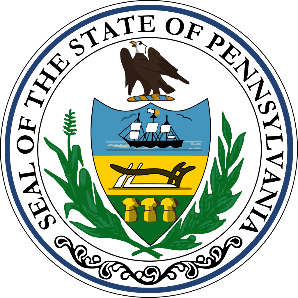 Pennsylvania:

Depending on the needs of the residents, the relocation team may include representatives from the Office of Adult Protective Services, Salvation Army, Red Cross, the police, or the District Attorney (if criminal charges are being filed).
BREAK: 10:00 to 10:15
SECOND DAY: 10:15 TO 10:45
Thinking about the practices of states like Ohio and Wisconsin?
What kinds of things will you need to consider?
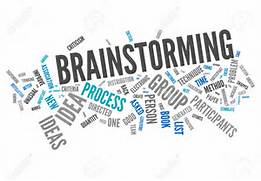 [Speaker Notes: Who should be included?
Should a Kaizen like event be held?
Should an outside facilitator be used?
Who will chair the group? 
Should each agency have a different role or/and have a general role?
Should a manual be developed?
What will the roles of each member be?
When will the team meet?]
WHAT ACTIVITIES DO YOU THINK YOU WILL NEED TO UNDERTAKE?
[Speaker Notes: Holding an initial meeting or series of meetings to develop the team and its process
Developing a clear description of each agency’s role
Developing meeting dates
When will group meet?  Regularly or only when a facility faces closure?
Developing a way to confidentially share information
Developing the specific steps to take when a facility faces closure
Before
During
After

Developing written material for facilities, residents and families
Developing a manual]
SECOND DAY: 10:45 TO 11:30
DEVELOPMENT OF WORK PLAN
[Speaker Notes: Give out blank work plan forms with 15 months.  Break up into groups if large group or have all work together to fill out the work plan.]
SECOND DAY: 11:30 TO 12
[Speaker Notes: Give out evaluation tool.]
EVALUATION OF TRAINING
[Speaker Notes: Using developed questions, have participants fill our evaluation of training.]